Current and Future use of RE-AIM and its PRISM Expansion and their Application in Pragmatic Trials
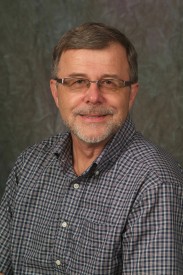 Russell Glasgow, PhD
Research Professor, Department of Family Medicine and
Director, ACCORDS Dissemination and Implementation Science (D&I) Program University of Colorado Anschutz Medical Campus
 https://bit.ly/2BnJzuk
June 20, 2024
Acknowledgments: Borsika Rabin, Katy Trinkley, Meredith Fort, Monica Perez Jolles, Amy Huebschmann, Jen Gabbard, Bryan Ford, and the other great researchers cited throughout this talk
Housekeeping
All participants will be muted
Enter all questions in the Zoom Q&A/chat box and send to Everyone
Moderator will review questions from chat box and ask them at the end 
Want to continue the discussion? Associated podcast released about 2 weeks after Grand Rounds
Visit impactcollaboratory.org 
Follow us on Twitter & LinkedIN:
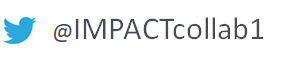 https://www.linkedin.com/company/65346172
Learning Objectives
Upon completion of this presentation, you should be able to:

Describe key features of the RE-AIM framework and how it can be applied for pragmatic research

Discuss how the PRISM framework expands upon RE-AIM and how it is used to address health equity

Discuss the importance of adaptations and the issues involved with iterative adaptations during implementation
Plan for today
Issues in Pragmatic Trials
Overview and Evolution of RE-AIM
Newer Applications for RE-AIM: health equity, iterative application

Overview of PRISM
New and Future Directions for PRISM: context and accessibility 
Example Application- Integrated social needs screening for multi-morbid patients

I have no disclosures or conflicts of interest related to this presentation
Issues in Pragmatic Trials
(Russ’s RE-AIM/PRISM perspective)
The 5 Rs to Enhance Pragmatism and Likelihood of Translation
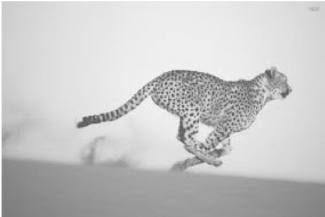 Research that is:
Relevant 
Rapid and Recursive
Redefines Rigor
Reports Resources Required
Replicable
Peek, C.J, et al. (2014). The 5 Rs: An Emerging Bold Standard for Conducting Relevant Research in a Changing World. Annals Of Family Medicine, 12(5), 447-55. doi:10.1370/afm.1688
deGruy, F.V, et al. (2015). A plan for useful and timely family medicine and primary care research. Family Medicine, 47(8), 636-42.
Thought Exercise and Genesis of RE-AIM
Too often, we have assumed, “If you publish it…”
Real World Impact of 100% Effective Intervention
Implemented
with quality
Adopted by 
Settings
Maintained
X
X
.7
.7
.7
.7
.7
X
X
Delivered Effectively
by most staff
Reached those in need
What is the moral of this story?
Overall population benefit to target population =   17%
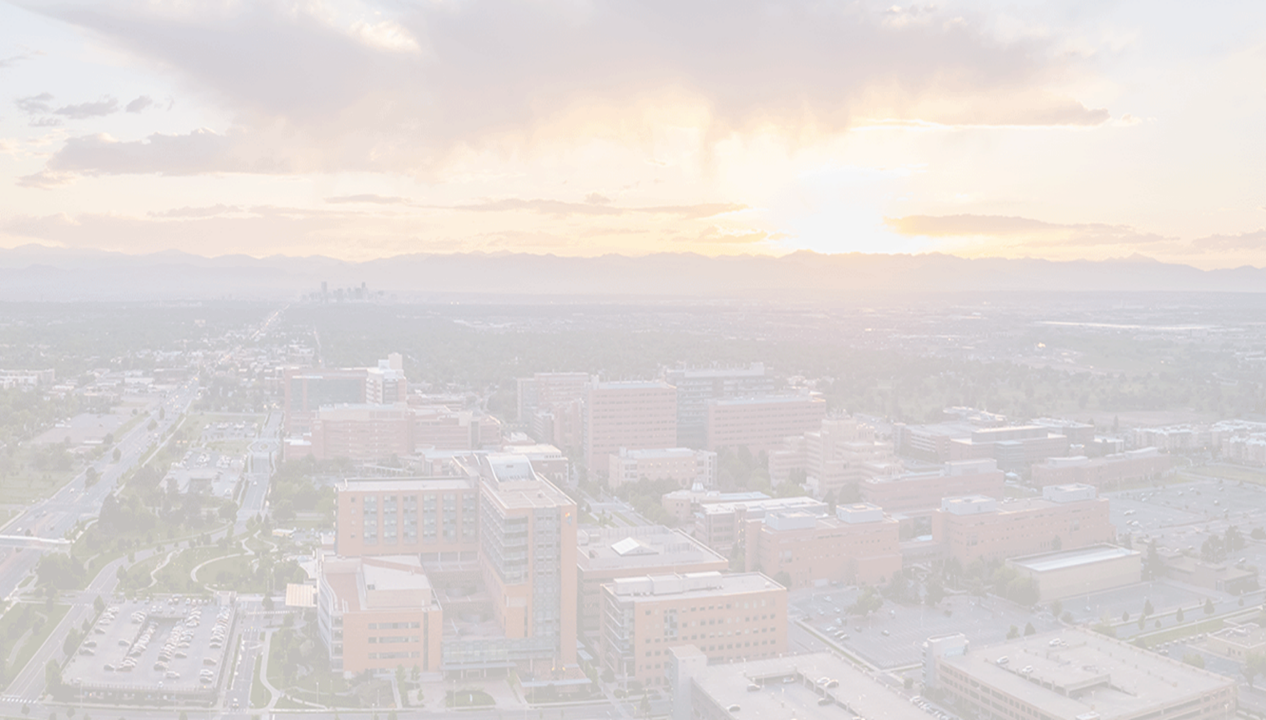 Overview and Evolution of RE-AIM
Addressing These Issues of Population Health was Initial Purpose of RE-AIM Framework and Outcomes
www.re-aim.org
Developed in 1999- before implementation science or pragmatic trials were recognized areas of research- IT HAS (AND WILL CONTINUE TO BE) EVOLVED
Purpose and History of RE-AIM Framework
Intended to facilitate translation of research to practice, policy and real-world application
Balance internal and external validity, and emphasizes representativeness and equity
Individual (RE) and Multi-level Setting (AIM) factors- community, organization, staff
Ultimate Impact depends on all elements (reach x effectiveness, etc.)
Glasgow RE et al. RE-AIM at 20. Frontiers Public Health. 2019: 7: 64 https://doi.org/10.3389/fpubh.2019.00064 
Glasgow et al. Amer J Public Health. 1999; 89: 1322-1327
www.re-aim.org
Pragmatic Use of RE-AIM- What is Feasible?
Glasgow RE & Estabrooks, P. Preventing Chronic Disease, 2018; 15: E02. https://doi.org/10.5888/pcd15.170271
Why Should You Cost Your Implementation?
Pragmatic Research
Eisman, A. et al. (2021) 16:75 https://doi.org/10.1186/s13012-021-01143-x
Cronin, et al.(2024). Implementation costing guide. https://bit.ly/2BnJzuk
Adaptations Happen (and can be bad or good, even necessary)
Evaluating complex interventions:  Confronting and guiding(vs. ignoring and suppressing) heterogeneity and adaptation
Brian S. Mittman, PhD  Oct. 2018
Department of Research and Evaluation, Kaiser Permanente Southern California
**Also see PCORI Methodology Guidance; and ADAPT Guidance (Moore et al. BMJ 2021;374:n1679)
Adaptation –  the deliberate or accidental (i.e., drift) modification of the program (or implementation strategies), including:
deletions or additions (enhancements) of components
refinements in the nature of included components 
adjustments in the manner/intensity of the administration of program components (called for in the program manual, curriculum or core components analysis)
cultural and other modifications due to local circumstances
Moore G. et al. BMJ 2021;374:n1679 http://dx.doi.org/10.1136/bmj.n1679
Miller C. et al. The FRAME-IS. Implementation Science (2021) 16:36 https://doi.org/10.1186/s13012-021-01105-3
Types of Adaptations – Cultural; Resources; AND Local:     ALL WITH AND DRIVEN BY MULTI-LEVEL PARTNERS
RE-AIM and PRISM can help guide adaptations
Rabin BA, et al. Systematic, multimethod assessment of adaptations across four diverse health systems interventions. Front Public Health. 2018;6(APR). https:// doi. org/ 10. 3389/ FPUBH. 2018. 00102.
[Speaker Notes: Russ]
New applications for RE-AIM
Health equity
Equity issues at each RE-AIM dimension
Prioritizing outcomes
Choosing strategies
Iterative application
Project lifecycle
Team summary, discussion, and action planning
Health Equity Issues at Each RE-AIM Dimension
RE-AIM Equity Outcomes
Cascade
ADOPTION
# and type of settings that participate
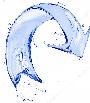 IMPLEMENTATION
Consistently deliver intervention and resources with quality
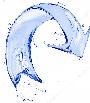 REACH
(equity)
# and type of citizens and families that participate
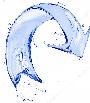 EFFECTIVENESS
(equity)
# and type of citizen and families that benefit 
(on what outcomes)
Equity issues and potential for drop-off,
loss of impact, and inequities at each step
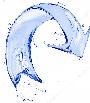 MAINTENANCE
Long-term implementation and effectiveness
Perez Jolles, M, Fort, M, Glasgow, RE. (2024). International Journal for Equity in Health. 23:41 https://doi.org/10.1186/s12939-024-02130-6
RE-AIM Equity Outcomes
Cascade
FIXES
Tailor to and engage leaders, partners having multiple perspectives and address history
ADOPTION
# and type of settings that participate
Make implementation simple, low cost and burden, and provide support
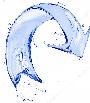 IMPLEMENTATION
Consistently deliver intervention and resources with quality
Multiple and diverse tailored promotion channels and increased access
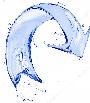 REACH
(equity)
# and type of citizens and families that participate
Utilize evidence-based resources and strategies; make data-based adaptations
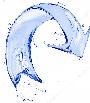 EFFECTIVENESS
(equity)
# and type of citizen and families that benefit 
(on what outcomes)
Provide ongoing feedback, support 
and resources for implementation
Example actions to prevent or minimize ‘drop off’ and inequities at each step
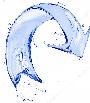 MAINTENANCE
Long-term implementation and effectiveness
Perez Jolles, M, Fort, M, Glasgow, RE. (2024). International Journal for Equity in Health. 23:41 https://doi.org/10.1186/s12939-024-02130-6
The Need for Speed: Rationale for Iterative RE-AIM
D&I frameworks are often cited
But frequently NOT used throughout a project lifecycle
Almost always for planning or evaluation 

A major limitation to D&I models and methods is that they are much slower than needed by partners

RE-AIM has been used most for evaluation, but also successfully for planning

Neither RE-AIM (or PRISM) nor most other D&I models have been used iteratively to guide adaptations at key points
Glasgow, RE .... & Rabin B. Making implementation science more rapid. (2020) Frontiers Public Health. 8: 194
Norton WE, et al. Advancing rapid cycle research....... JNCI: Journal of the National Cancer Institute. https://doi.org/10.1093/jnci/djad007
Key Functions of Iterative RE-AIM Strategy Bundle
Obtain independent input and perspectives from each team member; then summarize  results in visual displays
Team analyzes, reflects on, and discusses progress and priorities a that time point*
Specify 1–2 team RE-AIM priority areas and adaptations for next implementation period*
Implement and evaluate the delivery and impact of adaptations
Learn from iterations and repeat as appropriate over time
Glasgow RE, Battaglia C et al. Use of the RE-AIM framework to guide iterative adaptations: Applications, lessons learned,  and future directions. Front Health Serv. 2022;2:959565. doi:10.3389/frhs.2022.959565
How do you use iterative RE-AIM?
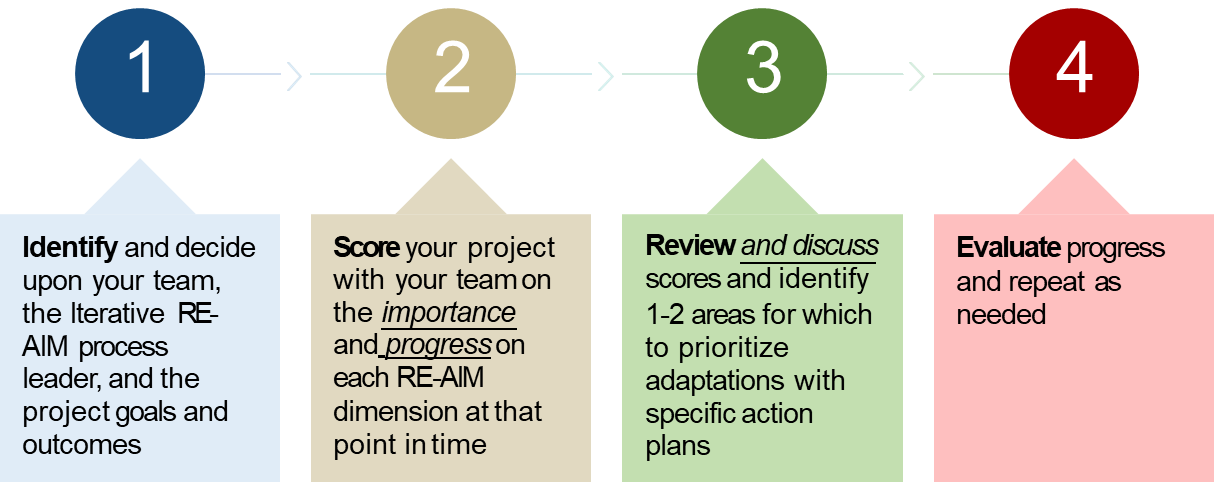 Sample “Gap” Analysis
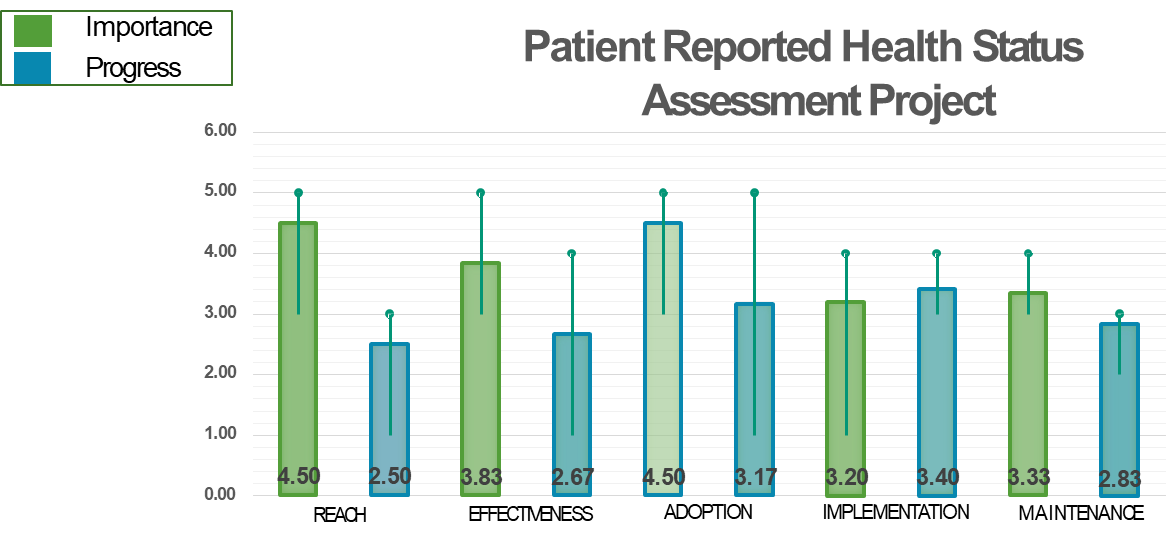 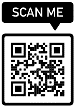 Glasgow RE et al. RE-AIM at 20. Frontiers Public Health. 2019: 7: 64
Glasgow et al. Amer J Public Health. 1999; 89: 1322-1327
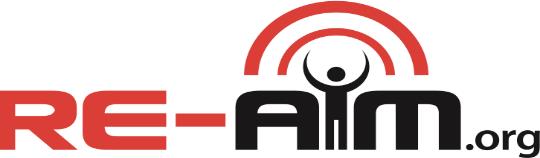 Also, chapters on PRISM and RE-AIM in new Nilsen 2024 book: Implem. Science: Theory and application
Brief explainer videos
FAQ’s and examples
Guidance on application
Searchable list of 700+ article abstracts
Calculators, checklists, tools
Recommended slides
Webinars, upcoming events, blogs
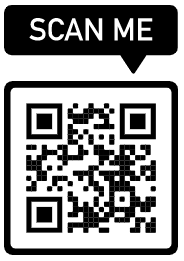 Additional Resources at www.re-aim.org
Glasgow et al (2019). RE-AIM Planning and Evaluation Framework: 20-Year Review. Front Public Health, 7, 64. doi:10.3389
Holtrop et al. (2021) Understanding and applying the RE-AIM framework J Clinical Translat Sci, page 1 of 10. doi: 10.1017/cts.2021.789
Special issue Front Public Health- 13 articles https://www.frontiersin.org/research-topics/10170/
[Speaker Notes: Russ- Nilsen book ref]
Other Things You Wanted to Know About RE-AIM?
Application Challenges
Issue
Distinguishing Reach vs. Adoption




‘Denominator’ or characteristics of nonparticipants not known
How Addressed
Reach is at Individual (recipient) level
Adoption is at the Setting…AND the Staff/implementer levels
May not have reach measure in all projects; often have multiple adoption levels

Transparently report the recruitment or implementation situation
Provide both a conservative and an upper bound estimate (e.g., sensitivity analysis)
Use public or admin. records data to describe target population- e.g., census,  employee or organizational data
Application Challenges
How Addressed
Convert each dimension measured to a 0-1 scale (or 1- 100) and multiply the results 
During planning identify with and from stakeholders which RE-AIM outcomes are highest priority and make those primary

Compare ‘participants’ to either the overall intended population (e.g., all patients in EHR) or to those who decline
Identify a priori a small number of factors most likely to be related to key outcomes (e.g., SDOH, risk score, motivation)
Issue
How to determine ‘Overall’ Outcome or total impact



Trouble determining representativeness
Overview of PRISM
“Context is Everything”
Context is multi-level and dynamic - not just places, but also history and relationships (trust, etc.)

Addressed through PRISM extension of RE-AIM Outcomes: “RE-AIM in context”
Nilsen P, Bernhardsson S. Context matters in implementation science: BMC Health Serv Res. 2019;19(1):189.
Shelton, RC et al. An extension of RE-AIM….Front Public Health 2020 8:134 
Chambers, D et al. The dynamic sustainability framework. Implement Sci. (2013) 8:117.
What is PRISM?
Practical, Robust Implementation and Sustainability Model
Contextually expanded RE-AIM
Has been used as a:
Determinant framework
Process framework
Implementation framework
Evaluation framework
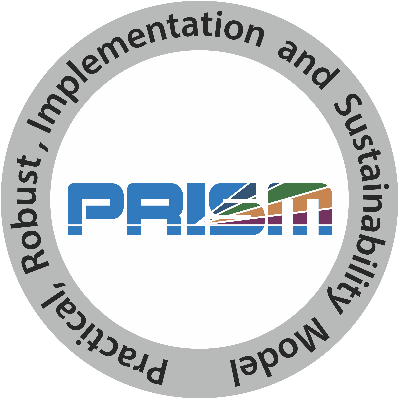 Feldstein, A. C., & Glasgow, R. E. (2008). Jt. Commission J Qual  Patient Safety, 34(4), 228-243. https://doi.org/https://doi.org/10.1016/S1553-7250(08)34030-6 

Rabin et al. (2022). Implementation Science, 17(1). https://doi.org/10.1186/s13012-022-01234-3
PRISM figure (newly imagined)
PRISM Contextual Factors
Multi-level/Multi-sector
Perspectives on Intervention
External Environment –  (Structural Drivers of Equity)
Implementation and Sustainability Infrastructure
Multi-level Partner Characteristics
Intervention, Program or Policy
Implementation Strategies
RE-AIM Outcomes
Effectiveness
Reach
Maintenance
Implementation
Adoption
Perez Jolles, M, Fort, M, Glasgow, RE. (2024). International Journal for Equity in Health. 23:41
[Speaker Notes: RUSS- consider logic model view-       add ref]
REPEAT AFTER ME……….
PRISM contains RE-AIM (they are not different or competing frameworks)

PRISM contains RE-AIM (is the contextually expanded RE-AIM)

PRISM Includes RE-AIM
Key Findings- Recent Citation Analysis Review 
(180 articles – 32 made ‘integrated’ use)
PRISM has been primarily used in outpatient clinical settings and in the US
It has been used to study a variety of issues and conditions using a wide range of experimental designs and often using mixed methods
Most studies have reported on half or more of the PRISM domains
Most frequently assessed were Organizational perspectives on the Program/Intervention, and Implementation and Sustainability Infrastructure
PRISM contextual components were most frequently operationalized using qualitative methods
Implementation and Maintenance were most reported RE-AIM outcomes
Rabin et al. (2022). Implementation Science, 17(1). https://doi.org/10.1186/s13012-022-01234-3
Example applications for PRISM
Addressing Health Equity

Addressing Multiple Chronic Conditions

iPRISM Webtool for implementation teams and investigators
Use of the PRISM Framework to
Address Health Equity
Monica Perez Jolles, PhD
Meredith Fort, PhD
Russell E. Glasgow, PhD

Perez Jolles, M, Fort, M, Glasgow, RE. (2024). International Journal for Equity in Health. 23:41
https://doi.org/10.1186/s12939-024-02130-6 

Fort, M., Manson, S, Glasgow, RE. (2023). Front. Health Serv. 3:1139788. doi10.3389/frhs.2023.1139788
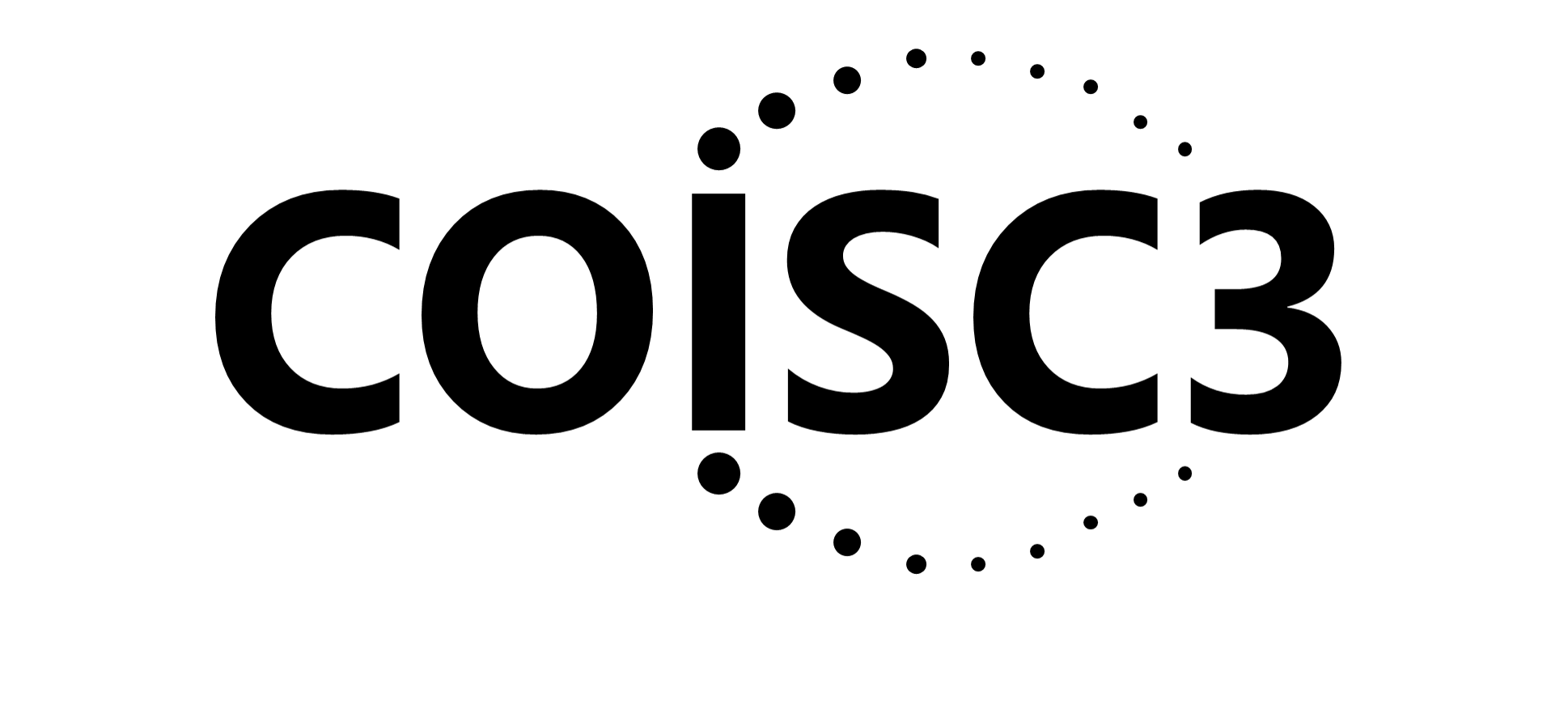 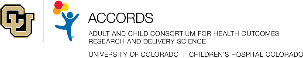 How PRISM (and RE-AIM Outcomes) Address Equity Issues
PRISM Contextual Factors
Multi-level/Multi-sector
Perspectives on Intervention
External Environment –  Drivers of Equity
Many Perspectives Represented
Address Context
Implementation and Sustainability Infrastructure
Multi-level Partner Characteristics
Fit and Co-creation
Intervention, Program or Policy
Planning to ensure equity is addressed
Implementation Strategies
RE-AIM Outcomes
Equity/  Representativeness  across outcomes
Interactions  among outcomes
Effectiveness
Reach
Adaptation
Unintended  Consequences
Implementation
Maintenance
Adoption
Cost and Feasibility
Fort MP, Manson SM and Glasgow RE (2023). Applying an equity lens… Front. Health Serv. 3:1139788. doi10.3389/frhs.2023.1139788
How Can PRISM (and other D&I Science Frameworks) Help Address Health Equity?
Example: My Own Health Report System to Assess and Integrate Patient-Centered Multi-Risk Reduction Plans for Patients with Multiple Chronic Conditions
Goal: Evaluate a primary care based integrated assessment and feedback system to 1) provide integrated risk feedback and patient prioritized goal setting, 2) inform patient-provider interactions and action plans and c) deliver systematic follow-up

Setting and Population: Primary care patients with Type 2 diabetes and at least one other chronic condition having an annual wellness visit

Screening and Feedback: integrated into 8-12 minute web-based pre-visit assessment
Health Behaviors: Smoking, physical activity, eating patterns, substance use (tailored options)
Mental Health: depression, anxiety, quality of life, distress (tailored options)
Social Needs: Food insecurity, medication affordability, transportation, housing, (tailored options)
Real Time Feedback to Patients and Providers: Integrated risk and action planning summary; choice of or multiple modalities

Systematic Follow-up: testing automated nudges vs. live staff contact
A. Huebschmann and R. Glasgow (MPIs).  Rapid and Rigorous Accelerator Initiative Award project, Univ. Colorado
Figure 1. My Own Health Report (MOHR) intervention – what does it do?
Figure 1b. Example 1-page patient feedback display
Figure 1a. Core Functions*
1. Risk flagging – patients’ MOHR survey responses identify behavioral cancer risks and unmet social needs
*5 A’s model = “Ask”
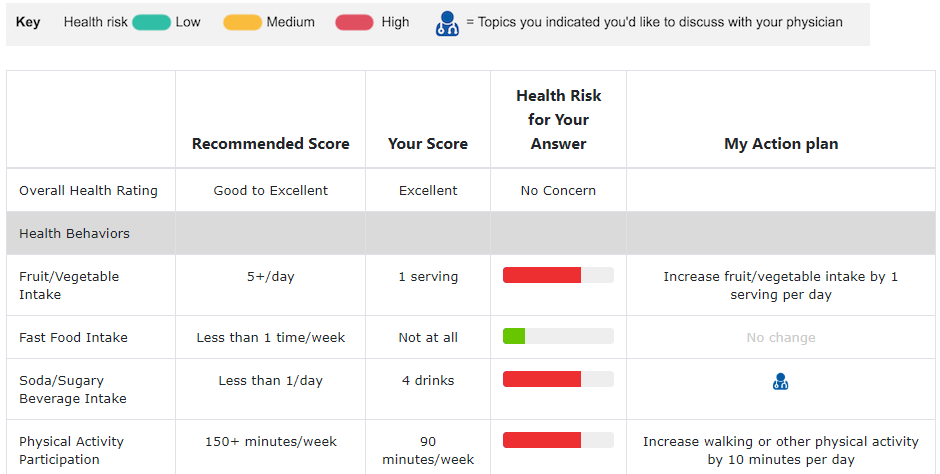 2. Goal-setting – patients pick goals for what they are ready to address from multiple flagged cancer risks and unmet social needs 
*5 A’s model  = “Assess/Advise
This column:
Goal-setting
This column:
Risk flagging
3. Service linkage – arranged with clinician during index primary care visit – clinician provides appropriate referrals and clinic-specific resources needed for one’s goals
*5 A’s model = “Assist/Arrange”
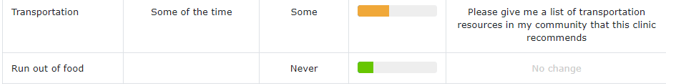 *From 5 A’s model34-36: Function #1 = Ask; Function #2 = Assess/Advise; Function #3 , Assist/Arrange – see Table 2 for operationalization; Pwr
strategies (Table 3) of R2 message and R2 Navigation will be further opportunities for Assist/Arrange to occur
[Speaker Notes: Great slide- does not have on it ’want to discuss today’. column......    Probably fine  as I like this slide]
My Own Health Report: PRISM Contextual Factors in primary care application
Characteristics:
Staff/clinic: number and type (e.g., social workers, behavioral health)
Patients: # and severity of conditions; digital literacy; years with PCP

Perspectives:
Staff/clinic: workflow; history with behavior change; experience with    technology; burn out
Patients: history with health behavior change; trust; family context; etc.

Implementation and Sustainability Infrastructure: 
QI system; audit and feedback; responsible person; accountability; resources

External Environment: 
Value based care criteria; Epic EHR constraints
Outcomes based on RE-AIM: Emphasis on equity on ALL dimensions below; mixed methods assessment
Reach:  Proportion and characteristics of eligible patients who participate- why or why not

Effectiveness:      
Completion of MOHR assessment and quality of pt-provider communication
# at-risk behaviors, mental health issues, and social needs improved (primary)
Completion of social needs referrals

Implementation:
Consistency of offering MOHR and prompting its discussion
Documentation of appropriate referrals
Adaptations made to process, timing, staff roles, recruitment, discussions, feedback provided
Costs of implementation, including staff training and supervision

Maintenance: Intent to maintain or adapt MOHR and iterative PRISM (next slide) after  research evaluation period- why or why not
Most Recent: Web-based Iterative PRISM
To increase accessibility and use by diverse groups

Use for (across all or choice of): Planning; guiding iterative implementation/adaptations; or sustainment phases

Automated, real time data collection, analysis and feedback
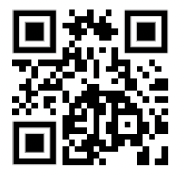 prismtool.org
Trinkley et al. The iPRISM webtool. Implementation Science Communications (2023) 4:116 https://doi.org/10.1186/s43058-023-00494-4
Purpose
Simplify implementation science - using PRISM
For diverse researchers and implementation teams
Support rapid learning health systems


Web-based resource to Guide and prompt users to iteratively:
Assess context
Align project with context
Assess priorities and progress on key outcomes
Develop feasible and impactful strategies/adaptations
Create action plans
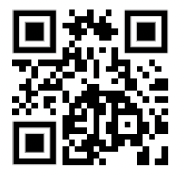 Trinkley KT, et al. Acad Med. 2022;97:1447  (primary care & cardiology decision aid)
Maw A, et al. Implement Sci Commun. 2022;3:89 (hospital based EHR dashboard)
prismtool.org
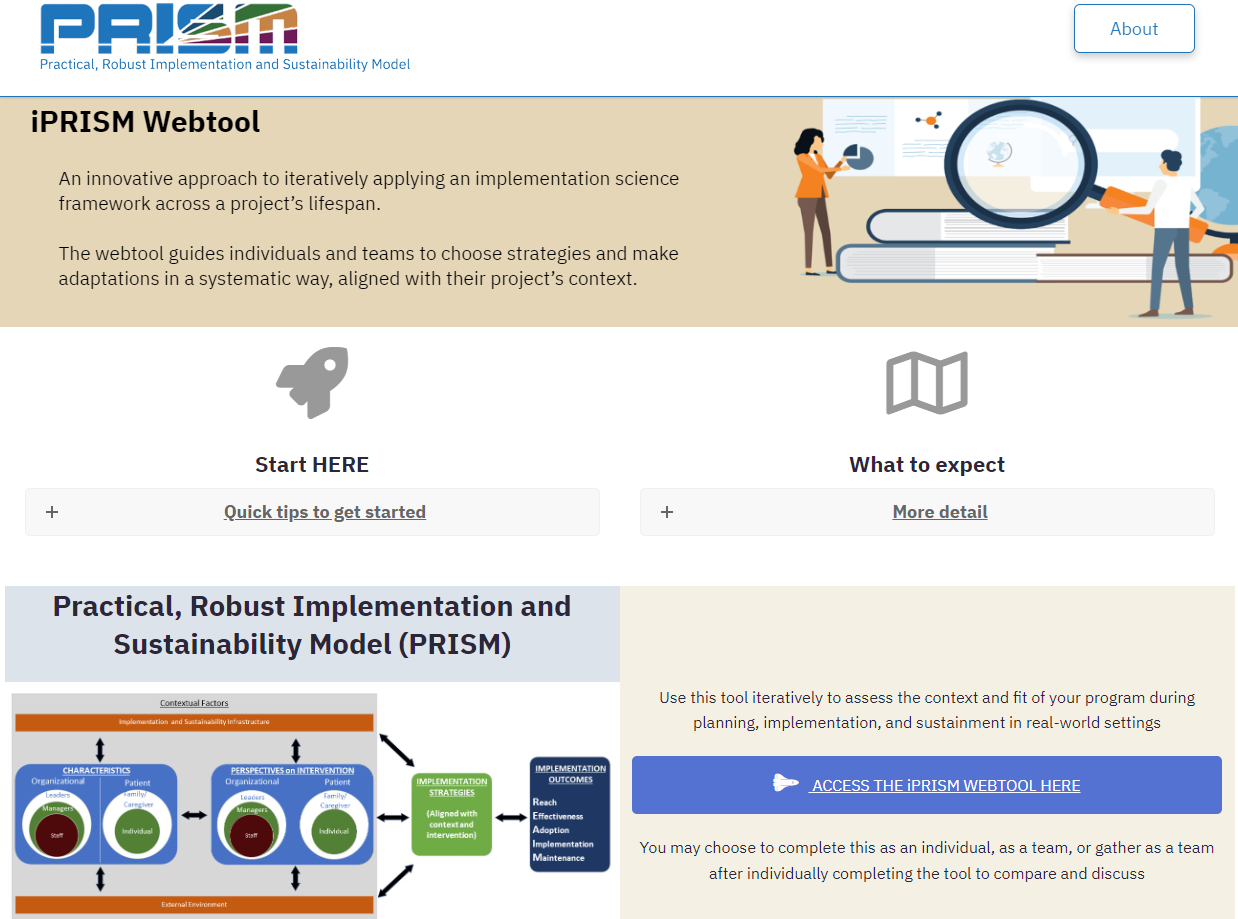 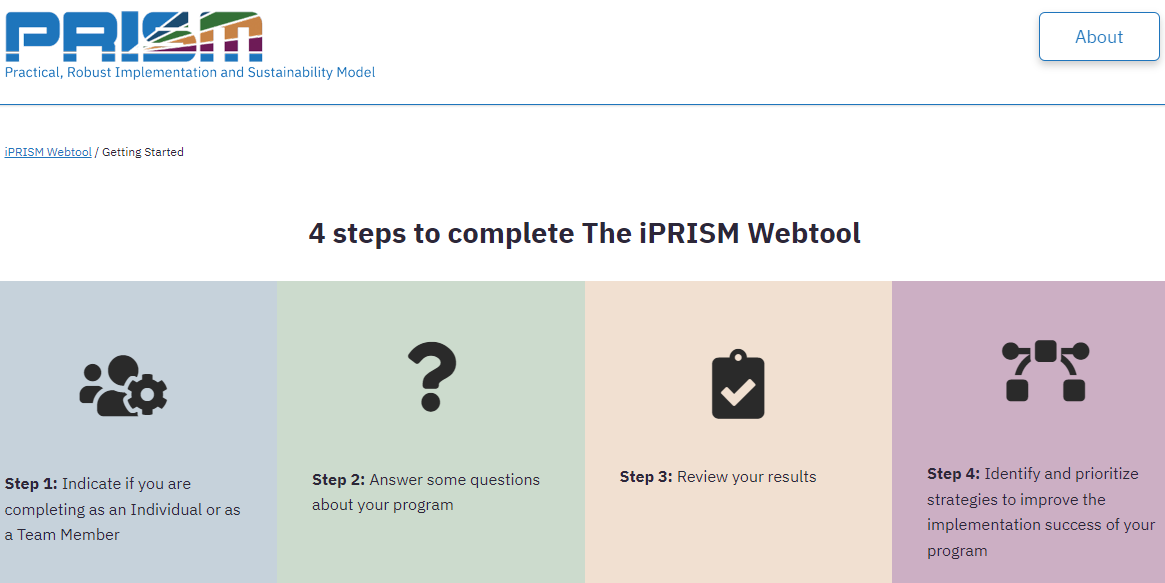 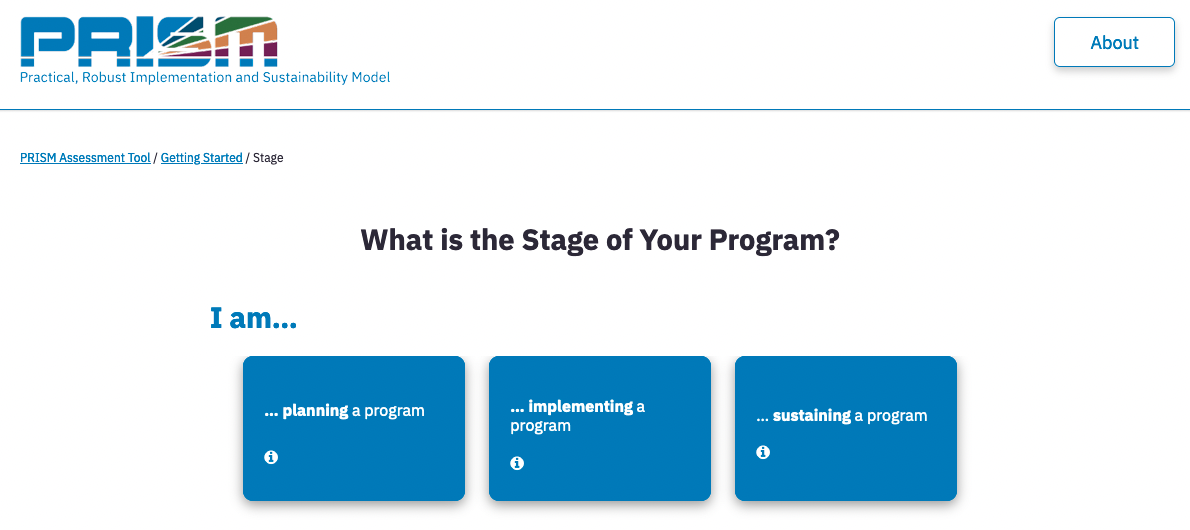 Graphical display of responses
Prioritize strategies
https://prismtool.org
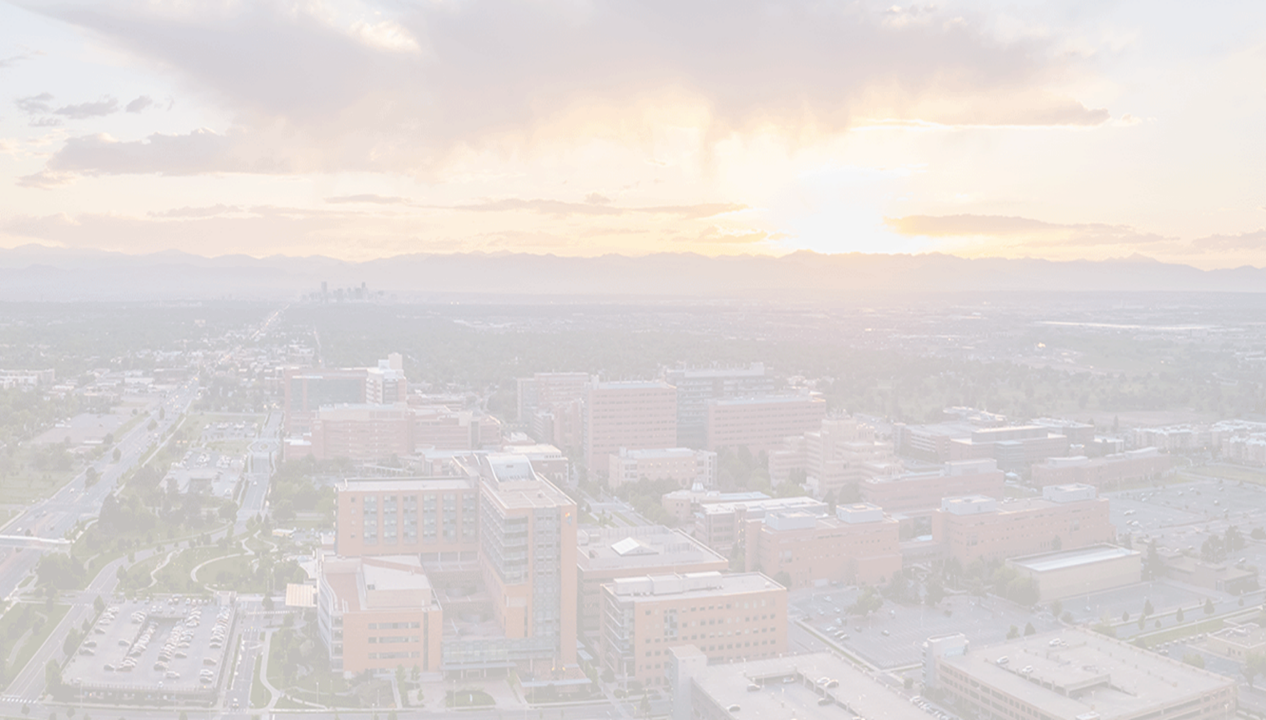 Future Directions for PRISM Research and Practice
Evolution of RE-AIM -> PRISM: Lessons Learned
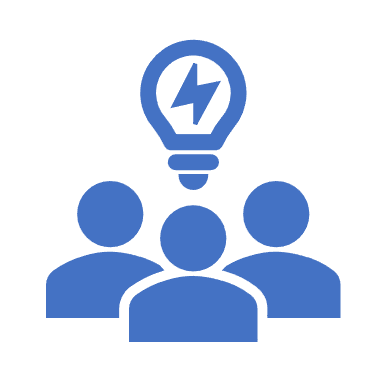 Glasgow et al.  RE-AIM Planning and Evaluation Framework:  Adapting to New Science and Practice with a 20-Year Review.  Front Public Health.  2019;7:64.
And Remember: 


All Models (and Methods) Are Wrong…
Some Are Useful
“To every complex question,
there is a simple answer…
and it is wrong.”
	~H. L. Mencken
Questions and Comments
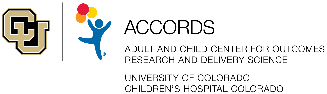 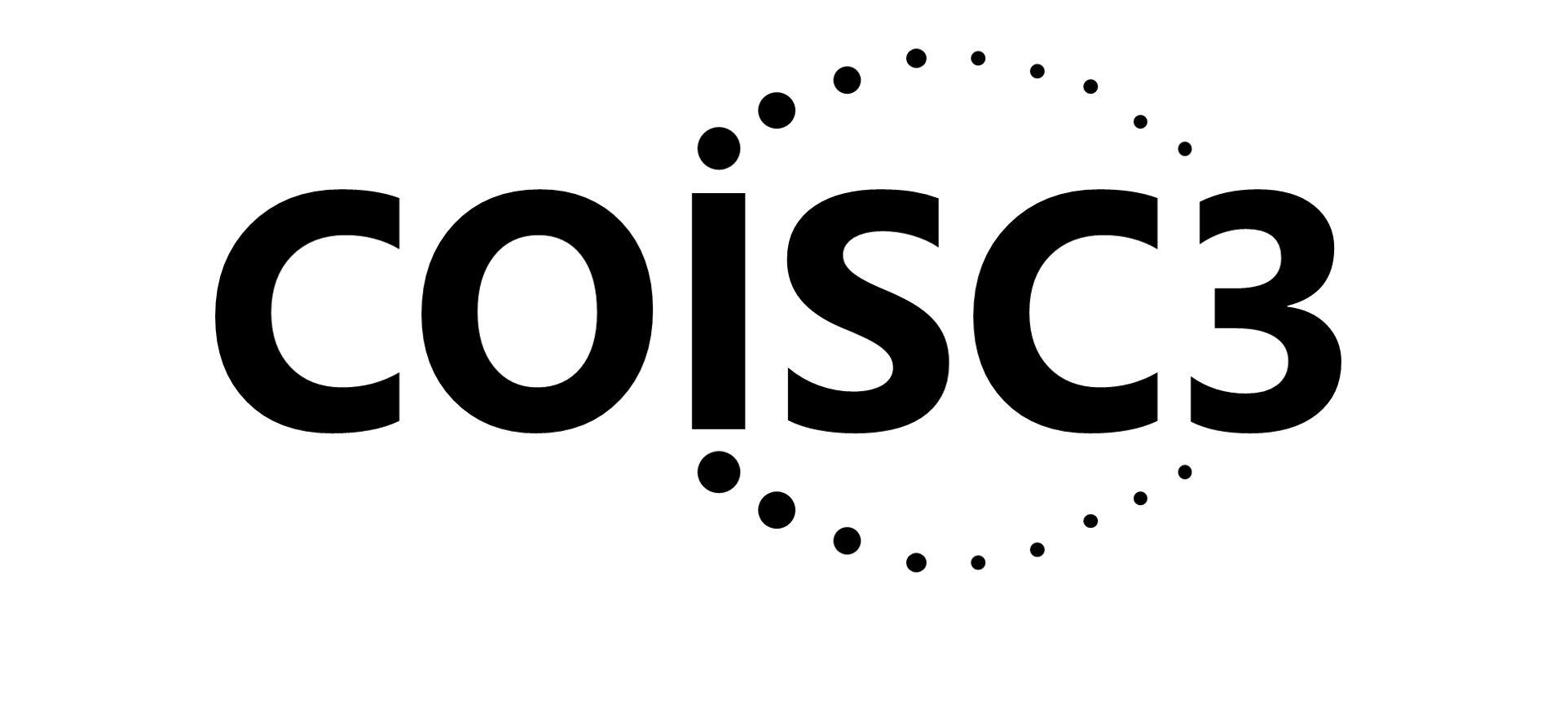 Thank you
Russell E. Glasgow, PhD

russell.glasgow@cuanschutz.edu
https://bit.ly/2BnJzuk
Twitter: @RussGlasgow
Contextual Factors
Implementation and Sustainability Infrastructure
Implementation Outcomes

Reach
Effectiveness
Adoption
Implementation
Maintenance
Implementation Strategies

(aligned with context and intervention)
Characteristics
Perspectives on Intervention
Organizational
Patient
Organizational
Patient
Family/
Caregiver
Family/
Caregiver
Leaders
Leaders
Managers
Managers
Individual
Individual
Staff
Staff
External Environment
Rapid and Rigorous Accelerator Program Specific Aims
Rapidly and rigorously Design a host of tools to improve the patient-centeredness of care. 

Rapidly and rigorously Implement & Test interventions in real-world settings using pragmatic research- across multiple projects, problems, and settings.

Rapidly and rigorously Disseminate and Sustain project delivery and outcomes.
University of Colorado Anschutz Accelerator Initiative Award 2024-2029
Equity Issues in Evidence-Based Research: Evidence on What? (take home point)
External Validity/Pragmatic Criteria, Often Ignored
Participant representativeness
Setting and staff representativeness
Multi-level context
Adaptation/change in intervention and implementation strategies
What outcomes for whom over what time period
Reasons for participation and drop out
 
Bottom line: What works for whom, under what conditions, for what outcomes, how much does it cost
[Speaker Notes: Bavkground]
Common Misconceptions
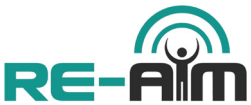 See video of Dr. Holtrop discussing: re-aim.org/resources-and-tools/recommended-re-aim-slides/
PRISM Contextual Factors
Multi-level/Multi-sector
Perspectives on Intervention
External Environment – 
Structural Drivers of Inequity
Multi-level Partner Characteristics
Implementation and Sustainability Infrastructure
Intervention, Program, or Policy
Implementation Strategies
RE-AIM Outcomes
Reach
Effectiveness
Implementation
Maintenance
Adoption
Comparison of Two Different Types of Programs
Glasgow et al 1999
Resource Sheet 2- Select strategies and specific evaluation questions
Resource Sheet 2- Select strategies and specific evaluation questions
Public Health Need Thought Exercise
Implementing A Dementia Screening (or Disparities Reduction) Program; or COVID-19 Vaccine) Story
Even if 100% effective...is only so good as how and  whether:
It is adopted widely, including in low resource settings
Local stakeholders and delivery staff choose to deliver it
It can be implemented consistently with quality
It reaches intended recipients, including those at highest risk receive it
It can be maintained or sustained

If we assume 70% success for each step above…….
www.re-aim.org
Glasgow RE, Vogt TM, Boles SM. Am J Public Health. 1999;89(9):1322.
Glasgow RE, et al. Frontiers Public Health 2019 7:64. doi: 10.3389/fpubh.2019.00064
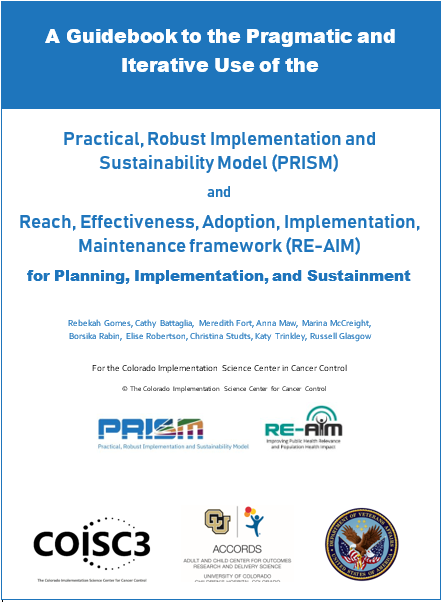 Purposes: 
Briefly discuss key conceptual issues in PRISM and RE-AIM

Provide guidance, examples, and recommendations for pragmatic use of these frameworks

Provide survey items for different project phases and tables of strategies to enhance RE-AIM outcomes
https://tinyurl.com/4fmvf7kr
© COISC3 2023
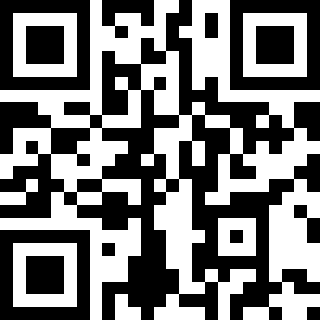